Финансијско пословање
Kвиз општег знања
Правила квиза
Поделите се у четири групе.	
Свака група бира по једно питање.
Свака група има 15 секунди за одговор.
Уколико група да тачан одговор добија одређени број поена.
 А, у случају да погреши одузима јој се половина поена од вредности постављеног питања. Питање се прослеђује наредној групи која има 5 секунди за одговор.
Када се отвори JOKER, групи доноси 300 поена.
Победник квиза је она група која освоји највише поена.
400
500
200
300
100
П
И
Т
А
Њ
А
1
2
3
4
5
Банкарство
Јавне финансије
6
7
8
9
10
11
12
13
14
15
Историја
16
17
18
19
20
Музика
21
22
23
24
25
Спорт
Шта чини банкарски систем ?
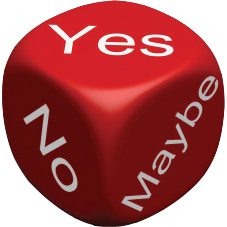 Тачан 
oдговор
100
Зашто је централна банка емисиона банка?
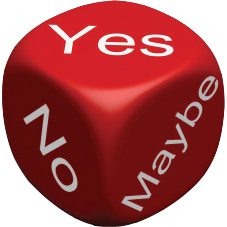 Тачан 
oдговор
200
Како се другачије зову активни банкарски послови?
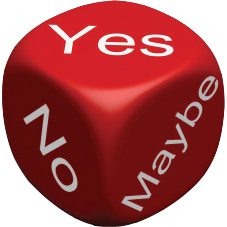 Тачан 
oдговор
300
Које године је ступио на снагу закон о Народној банци Србије?
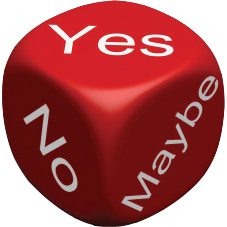 Тачан 
oдговор
400
Које године, и где је настала прва централна банка?
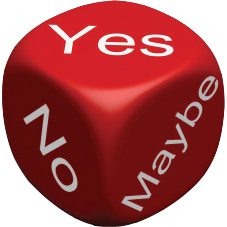 Тачан 
Одговор
500
Шта проучавају јавне финансије?
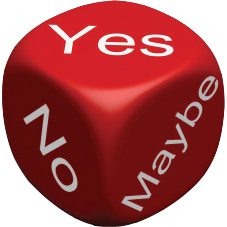 Тачан 
одговор
100
Који су приходи државе?
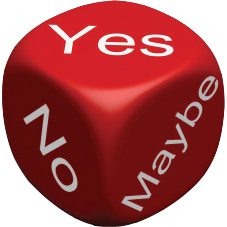 Тачан 
одговор
200
Ко усваја буџет?
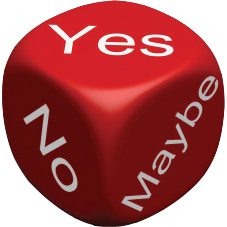 Тачан 
одговор
300
Шта се ради у случају већих одступања од усвојеног буџета?
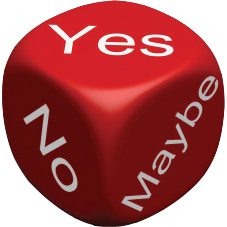 Тачан 
одговор
400
Како се може покрити буџетски дефицит?
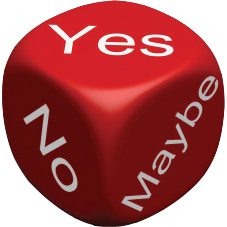 Тачан 
одговор
500
Које године се догодио Косовски бој?
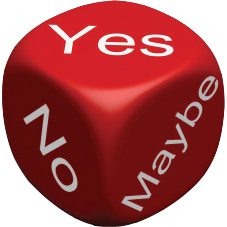 Тачан 
одговор
100
Шта су полиси?
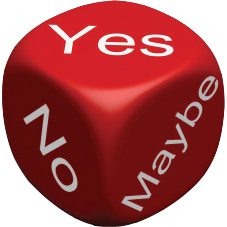 Тачан 
одговор
200
JOKER
300
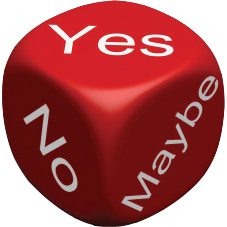 Тачан 
oдговор
300
Где је подигнут Први српски устанак?
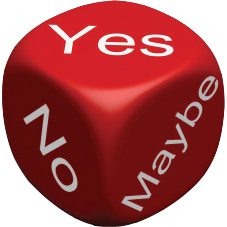 Тачан 
одговор
400
Последњи владар династије Немањић?
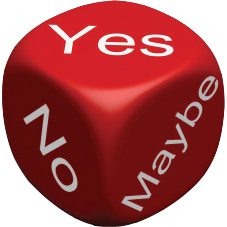 Тачан 
одговор
500
Најгледанији клип на YouTube ?
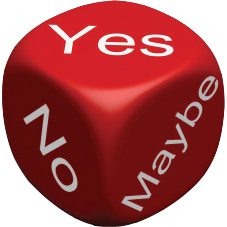 Тачан 
одговор
100
Ко је отпевао песму “Молитва” која је победила на Евровизији?
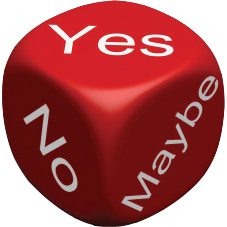 Тачан 
одговор
200
Надимак фронтмена групе 
ВАН ГОГ ?
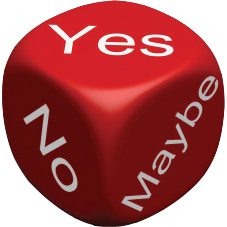 Тачан 
одговор
300
Који бенд наступа у емисији 
“Вече са Иваном Ивановићем”?
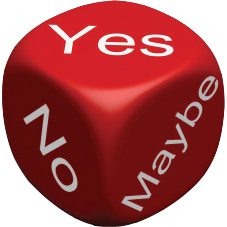 Тачан 
одговор
400
Ко је написао популарну песму
Рибље чорбе 
“Кад ходаш”?
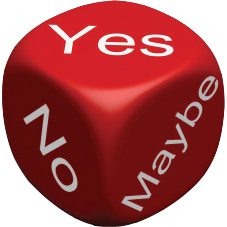 Тачан 
одговор
500
Најбољи српски пливач је?
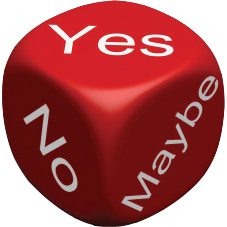 Тачан 
одговор
100
Најбржи човек на свету је?
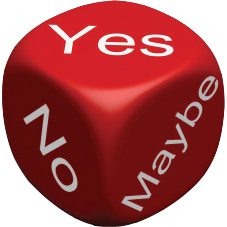 Тачан 
одговор
200
Селектор фудбалске репрезентације Србије је?
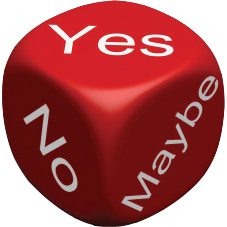 Тачан 
одговор
300
Актуелни министар спорта је?
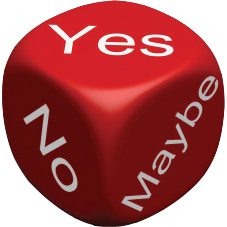 Тачан 
одговор
400
Златну медаљу за Србију, на олимпијади 2012, освојила је?
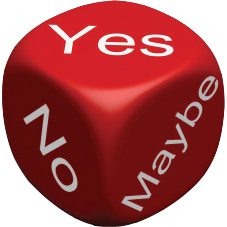 Тачан 
одговор
500
Банкарски
систем чине централна
 банка и пословне банке.
Зато што
само она врши 
примарну емисију новца.
Банкарски пласмани
2003. године
1656. године 
у Шведској
Проучавају процес прикупљања, расподеле и употребе јавних прихода
Порези акцизе таксе царине доприноси
Буџет усваја скупштина
Врши се ребаланс буџета
Узимање кредита од централне банке

Задуживање државе
Продаја дела државне имовине
1389.
Градови - државе
ЈОKER
300
У Орашцу.
Урош Нејаки
PSY
GANGNAM
STYLE
Марија Шерифовић
ЂУЛЕ
Бенд 
Ане Штајдохар
Момчило Бајагић
БАЈАГА
Милорад Чавић
Usain Bolt
Радован Ћурчић
Вања Удовичић
Милица
Мандић